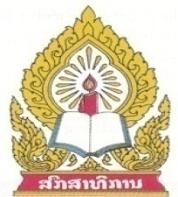 MINISTRY OF EDUCATION AND SPORTS LAO PDR
ADB Grant 0257 - LAO

School Access Grant Program (SAGP)

Secondary Education Sector Development Project (SESDP)
(Output 1- Sub-Output 1.C:  
Expanded Access to Secondary Education
Expanded Access to Secondary EducationSchool Access Grant Program (SAGP)
The Access Grant Program 
is a fund allocation available under 
the SESDP to help  develop  60 lower secondary schools where  SESDP will provide school buildings and dormitories on complete or upper secondary schools and pupil parents associations (PPA’s), and to mobilize LSE and USE students to attend schools and be able to graduate.
Expanded Access to Secondary EducationSchool Access Grant Program (SAGP)
The main objectives of the Grant are : 
(1)
Contribute to increase in community managed dormitories, SESDP will provide 75 (60 LSE’s and 15 USE’s) dormitories in 30 districts in 15 provinces.
Expanded Access to Secondary EducationSchool Access Grant Program (SAGP)
The main objectives of the Grant are: 
(2)

Help increase enrollment in lower secondary schools, particularly girls, by mobilizing communities to support an environment conducive for learning; and
Expanded Access to Secondary EducationSchool Access Grant Program (SAGP)
The main objectives of the Grant are: 
(3)
Promote gender equality in all aspects of school development. The SAGP will promote enrollment and access to quality education of female students widely including the disadvantaged such as ethnic and poor students.
Expanded Access to Secondary EducationSchool Access Grant Program (SAGP)
Sub-Output 1.C
(1)
Building additional accommodation facilities (dormitories) if it is not enough.
Expanded Access to Secondary EducationSchool Access Grant Program (SAGP)
Sub-Output 1.C
(2)
Procure learning materials, providing tuition classes for poor learning outcome students and paying extra fees to teachers who conduct remedial classes.
Expanded Access to Secondary EducationSchool Access Grant Program (SAGP)
Sub-Output 1.C
(3)

Income generation activities­ (e.g.; backyard garden, school canteen)
Expanded Access to Secondary EducationSchool Access Grant Program (SAGP)
Proposed Action Plan 
Activity 1:
Develop Policy and Operations Manual of School Access Grants Program (POM SAGP) until issuance of Decree.

Timeline:
Sep. 1, 2012 – Nov. 30, 2012
Expanded Access to Secondary EducationSchool Access Grant Program (SAGP)
Activity 2
Print hard copies of POM-SAGP and distribute to IU’s, schools and other stakeholders.

Timeline
Jan. 1, 2013 – Jun. 30, 2013
Expanded Access to Secondary EducationSchool Access Grant Program (SAGP)
Activity 3
Capacity building on POM-SAGP , including organization of PPA’s.

Timeline
July 1, 2013 – Sept. 30, 2013
Expanded Access to Secondary EducationSchool Access Grant Program (SAGP)
Activity 4
Start and end of field implementation of SAGP

Timeline
Start:  Oct. 1, 2013
Completion: Dec. 31. 2014